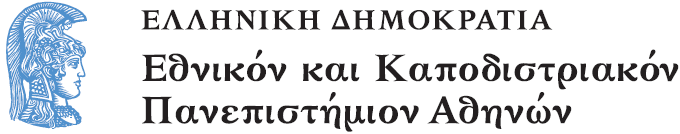 Διδακτική Μαθηματικών ΙΙ
Ενότητα 3: Η έννοια της μαθηματικής δραστηριότητας 

Δέσποινα Πόταρη
Σχολή Θετικών επιστημών
Τμήμα Μαθηματικό
Διδακτική Μαθηματικών ΙΙ
Δέσποινα Πόταρη
Μορφές δραστηριότητας (1/4)
«Ένας υπολογιστής μολύνθηκε από κάποιο ιό, ο οποίος είχε την ιδιότητα να καταστρέφει τα ηλεκτρονικά αρχεία με τον εξής τρόπο: Κάθε μολυσμένο αρχείο μόλυνε, με τη σειρά του, τρία άλλα αρχεία με τον εξής τρόπο: Κάθε μολυσμένο αρχείο μόλυνε, με τη σειρά του, τρία άλλα αρχεία μέσα σε μία ώρα λειτουργίας του υπολογιστή. Προσπάθησε να βρεις πόσα αρχεία έχουν μολυνθεί σε πέντε ώρες (Α΄ Γυμνασίου, δυνάμεις ρητών με εκθέτη φυσικό)»
	Βρείτε όλους τους δυνατούς τρόπους που μπορεί να αναλυθεί ο αριθμός 35 σε αθροίσματα. 
	Ο αρχαίος φιλόσοφος Ζήνωνας, που έζησε στη Μεγάλη Ελλάδα το 490-430 π.χ. διατύπωσε, μεταξύ άλλων και το παρακάτω παράδοξο του Αχιλλέα με τη χελώνα: «Ο Αχιλλέας βαδίζει 10 φορές πιο γρήγορα από τη χελώνα. Δε θα μπορέσει ποτέ να τη φτάσει, αν η χελώνα προηγείται ένα στάδιο (192 μέτρα περίπου) απ’ αυτόν» Ερεύνησε κα προσπάθησε να επιβεβαιώσεις ή να απορρίψεις το λόγο για τον οποίο ο Ζήνωνας ισχυρίζεται κάτι τέτοιο.
Μορφές δραστηριότητας (2/4)
Βρείτε πληροφορίες για διαφορετικούς τρόπους απόδειξης του πυθαγορείου θεωρήματος
Μελετήστε διάφορες συσκευασίες κουτιών γάλακτος που περιέχουν 1 λίτρο. Ποια έχει το ελάχιστο κόστος κατασκευής;
Το πρόβλημα των δυνατών διαδρομών ενός ταξί σε μια πόλη από μια θέση Α σε μια θέση Β όταν η πόλη έχει μόνο παράλληλους και κάθετους δρόμους
Μορφές δραστηριότητας (3/4)
Χρησιμοποιείστε έναν υψομετρικό χάρτη και μελετήστε τη δυσκολία μιας διαδρομής από κάποιο σημείο Α σε κάποιο σημείο Β. 
Κάνετε μια ιστορική αναδρομή για τον αριθμό π.
Μορφές δραστηριότητας (4/4)
Μπορεί μια δραστηριότητα να οδηγήσει σε μαθηματική δραστηριότητα;
Ποιος είναι ο ρόλος του πλαισίου;
Ποιες μαθηματικές ικανότητες μπορούν να αναπτυχθούν;
Ποιες διδακτικές πρακτικές μπορούν να υποστηρίξουν τη διαδικασία αυτή
Tι είναι δραστηριότητα;
Μια έννοια που έχει διαφορετικές σημασίες
Η δραστηριότητα έχει ένα στόχο και ένα κίνητρο (π.χ. η διδασκαλία, η μαθηματική δραστηριότητα)
Η δραστηριότητα είναι συλλογική και συστημική
Χαρακτηρίζεται από συνεχή μετασχηματισμό και αλλαγή
Η δραστηριότητα δεν είναι ένα πρόβλημα
Επίπεδα της δραστηριότητας
Δραστηριότητα		 Κίνητρο
Ενέργειες  	            Στόχοι
Λειτουργίες 		 Συνθήκες
Διδακτικό επεισόδιο
Ο καθηγητής έχει ζητήσει από τους μαθητές  (χαμηλής επίδοσης) να βρουν από ένα λεξικό τη σημασία στατιστικών όρων 
Οι μαθητές έχουν έρθει στο μάθημα χωρίς να έχουν κάνει τη δουλειά τους
Ο καθηγητής τους επιπλήττει, τους βάζει τιμωρία. Ένταση δημιουργείται στην τάξη
Δίνει λεξικά στους μαθητές. Οι μαθητές δυσκολεύονται να τα χρησιμοποιήσουν
Για ποιο λόγο απέτυχε η επιλογή του καθηγητή; Τι είναι η γνώση που χρειαζόταν;
Παράδειγμα από ένα απόσπασμα της διδασκαλίας (1/3)
Δραστηριότητα και Κίνητρο
Η δημιουργία ενός περιβάλλοντος μάθησης που να υποστηρίζει εννοιολογική κατανόηση
Ενέργειες και Στόχοι
Ο σχεδιασμός προβλημάτων- καταστάσεων (tasks) σε συγκεκριμένες περιοχές των μαθηματικών (π.χ στην στατιστική) και η χρήση τους με τους μαθητές. Στόχος η εμπλοκή των μαθητών ώστε να κατανοήσουν τις σχετικές έννοιες
Παράδειγμα από ένα απόσπασμα της διδασκαλίας (2/3)
Λειτουργίες και συνθήκες
Χρήση εργαλείων (λεξικά, δουλειά στο σπίτι, κάρτες). Οι συνθήκες είναι διαφορετικά επίπεδα υποστήριξης και πρόκλησης σε αλληλεπιδραστικά περιβάλλοντα. Ο εκπαιδευτικός αναμένει ανεξάρτητη δουλειά.
Παράδειγμα από ένα απόσπασμα της διδασκαλίας (3/3)
Η δραστηριότητα είναι λοιπόν ο τρόπος με τον οποίο υλοποιείται μια μαθηματική κατάσταση στη σχολική τάξη.
Ένα πλαίσιο ανάλυσης της μαθηματικής δραστηριότητας
Η μαθηματική δραστηριότητα ως μια δραστηριότητα στην τάξη
Μαθηματική δραστηριότητα όπως αναπαριστάνεται στο αναλυτικό πρόγραμμα και στα διδακτικά εγχειρίδια
Η Μαθηματική δραστηριότητα όπως τίθεται από τον εκπαιδευτικό στην τάξη
Η μαθηματική δραστηριότητα όπως υλοποιείται από τους μαθητές
Ποια είναι τα αποτελέσματα
Γιατί μια τέτοια οπτική είναι χρήσιμη στον εκπαιδευτικό;
Επιλέγει δραστηριότητες
Σχεδιάζει και υλοποιεί μαθήματα γύρω από αυτές
Αξιολογεί την αποτελεσματικότητα τους σε σχέση με το τι έμαθαν οι μαθητές.
Τι μαθηματικές καταστάσεις θα χρησιμοποιήσει ο εκπαιδευτικός;
Επιλέγει προβλήματα μέσα από το σχολικό βιβλίο – διαδίκτυο – άλλες πηγές
Μετασχηματίζει υπάρχουσες καταστάσεις ή σχεδιάζει δικές του
Ποια είναι τα κριτήρια επιλογής;
Επιστημολογικά – η φύση της μαθηματικής δραστηριότητας των μαθητών
Γνωστικά – προηγούμενες γνώσεις των μαθητών
Συναισθηματικά- Η κίνηση του ενδιαφέροντος των μαθητών
Διαχειριστικά – οργάνωση τάξης, χρόνος, αναλυτικό πρόγραμμα
Ποια είναι η επιθυμητή «μαθηματική δραστηριότητα;»
Κατανόηση εννοιών, διαδικασιών και σχέσεων
Ικανότητα να κάνει κάποιος διαδικασίες- τεχνικές με ευελιξία, ακρίβεια, καταλληλότητα
Ανάπτυξη στρατηγικών – ικανότητα να σχηματίζεις, αναπαριστάς και λύνεις μαθηματικά προβλήματα
Ικανότητα να αναπτύσσει κάποιος λογικούς συλλογισμούς, επεξηγήσεις και αιτιολογήσεις.
Ικανότητα να συνδέει αναπαραστάσεις
Θετική στάση για τα μαθηματικά -Ικανότητα να αναγνωρίζεις τα μαθηματικά ως χρήσιμο εργαλείο σε διάφορες ανθρώπινες καταστάσεις.
Παραδείγματα μαθηματικών καταστάσεων από τα σχολικά βιβλία (1/5)
«Ένας υπολογιστής μολύνθηκε από κάποιο ιό, ο οποίος είχε την ιδιότητα να καταστρέφει τα ηλεκτρονικά αρχεία με τον εξής τρόπο: Κάθε μολυσμένο αρχείο μόλυνε, με τη σειρά του, τρία άλλα αρχεία με τον εξής τρόπο: Κάθε μολυσμένο αρχείο μόλυνε, με τη σειρά του, τρία άλλα αρχεία μέσα σε μία ώρα λειτουργίας του υπολογιστή. Προσπάθησε να βρεις πόσα αρχεία έχουν μολυνθεί σε πέντε ώρες (Α΄ Γυμνασίου, δυνάμεις ρητών με εκθέτη φυσικό)»
Παραδείγματα μαθηματικών καταστάσεων από τα σχολικά βιβλία (2/5)
«Ένας υπολογιστής μολύνθηκε από κάποιο ιό, ο οποίος είχε την ιδιότητα να καταστρέφει τα ηλεκτρονικά αρχεία με τον εξής τρόπο: Κάθε μολυσμένο αρχείο μόλυνε, με τη σειρά του, τρία άλλα αρχεία με τον εξής τρόπο: Κάθε μολυσμένο αρχείο μόλυνε, με τη σειρά του, τρία άλλα αρχεία μέσα σε μία ώρα λειτουργίας του υπολογιστή. Προσπάθησε να βρεις πόσα αρχεία έχουν μολυνθεί σε πέντε ώρες (Α΄ Γυμνασίου, δυνάμεις ρητών με εκθέτη φυσικό)»
Κατανόηση εννοιών – έννοια της δύναμης μέσα από τη δημιουργία αναδρομικής ακολουθίας – γενίκευση.
Αναπαράσταση του προβλήματος (δενδροδιάγραμμα -  γινόμενα – δυνάμεις)
Σύνδεση αναπαραστάσεων (λεκτική – διαγραμματική – συμβολική)
Επεξήγηση – Αιτιολόγηση
Θετική στάση (πλαίσιο)
Παραδείγματα μαθηματικών καταστάσεων από τα σχολικά βιβλία (3/5)
Έννοια της διάταξης – Ιδιότητες 
Τεχνικές (αριθμητικοί υπολογισμοί)
Επαγωγική σκέψη - Εικασία
Αφού διατάξετε τους αριθμούς 0, 8, -2, 4, -5 τότε:
Να διατάξετε και τους αριθμούς που προκύπτουν αν σε καθέναν από τους παραπάνω αριθμούς προσθέσετε τον αριθμό 3
Να διατάξετε και τους αριθμούς που προκύπτουν, αν 
αφαιρέσετε τον αριθμό 3, 
πολλαπλασιάσετε με τον αριθμό 2
πολλαπλασιάσετε με τον αριθμό -2
Σε ποια από τις προηγούμενες περιπτώσεις η φορά των ανισοτήτων διατηρείται και σε ποια αλλάζει; (Ανισότητες, Γ΄ Γυμνασίου)
Παραδείγματα μαθηματικών καταστάσεων από τα σχολικά βιβλία (4/5)
Δίνονται δύο ορθογώνια και ισοσκελή τρίγωνα με κάθετες πλευρές 5 cm και ένα τετράγωνο πλευράς 5 cm. 

Μπορείτε χρησιμοποιώντας τα τρία αυτά σχήματα να κατασκευάσετε i) ένα ορθογώνιο πλάτους 10 cm και ύψους 5 cm; ii) Ένα ισοσκελές ορθογώνιο τρίγωνο του οποίου οι κάθετες πλευρές είναι 10 cm; iii) Ένα ισοσκελές τραπέζιο με βάσεις 5 cm και 15 cm;
Τι έκταση καταλαμβάνουν τα παραπάνω σχήματα στο επίπεδο, αν θεωρήσουμε ως μονάδα μέτρησης το τετραγωνάκι πλευράς 1 cm; (Β΄ Γυμνασίου)
Παραδείγματα μαθηματικών καταστάσεων από τα σχολικά βιβλία (5/5)
Δίνονται δύο ορθογώνια και ισοσκελήτρίγωνα με κάθετες πλευρές 5 cm και ένα τετράγωνο πλευράς 5 cm. 
Μπορείτε χρησιμοποιώντας τα τρία αυτά σχήματα να κατασκευάσετε i) ένα ορθογώνιο πλάτους 10 cm και ύψους 5 cm; ii) Ένα ισοσκελές ορθογώνιο τρίγωνο του οποίου οι κάθετες πλευρές είναι 10 cm; iii) Ένα ισοσκελές τραπέζιο με βάσεις 5 cm και 15 cm;
Τι έκταση καταλαμβάνουν τα παραπάνω σχήματα στο επίπεδο, αν θεωρήσουμε ως μονάδα μέτρησης το τετραγωνάκι πλευράς 1 cm; (Β΄ Γυμνασίου)
Κατανόηση της έννοιας του εμβαδού –διατήρηση της επιφάνειας, μονάδα μέτρησης
Αναπαράσταση γεωμετρικών σχημάτων
Δεξιότητες – αρίθμηση
Λογικοί συλλογισμοί – σύγκριση, οπτικοποίηση
Παρατηρήσεις από τις προηγούμενες αναλύσεις των τριών μαθηματικών καταστάσεων
Και στις τρεις καταστάσεις φαίνεται ότι 
δίνεται έμφαση στην εννοιολογική κατανόηση
Οι μαθητές αναμένεται να αναπτύξουν λογικούς συλλογισμούς
Η σύνδεση αναπαραστάσεων ενθαρρύνεται
Θα μπορούσαμε να συμπεράνουμε ότι και οι τρεις δραστηριότητες υποστηρίζουν μια «πλούσια» μαθηματική δραστηριότητα.
Τι χρειάζεται για να διατηρηθεί η μαθηματική δραστηριότητα σε «υψηλά» επίπεδα;
Πώς βοηθάμε τους μαθητές να «περάσουν» στο μαθηματικό αντικείμενο;
Πώς η πραγματική μαθηματική δραστηριότητα των μαθητών δεν γίνεται τετριμμένη;
Τι μορφής καθοδήγηση μπορεί να διατηρήσει τη δραστηριότητα σε «υψηλά» επίπεδα;
Πώς όλοι οι μαθητές της τάξης μπορούν να «κάνουν» μαθηματικά;
Προσεγγίσεις των σχολικών βιβλίων (1/2)
Στην περίπτωση του εμβαδού (Β΄ Γυμνασίου) παρουσιάζεται η λύση στο βιβλίο και ο ορισμός του εμβαδού (μαθηματικό αντικείμενο)
Ποια είναι η πραγματική μαθηματική εμπλοκή του μαθητή σ’ αυτή την περίπτωση;
Τι χρειάζεται να κάνει ο εκπαιδευτικός ώστε να ενισχύσει τη μαθηματική εμπλοκή του μαθητή;
Προσεγγίσεις των σχολικών βιβλίων (2/2)
Στην περίπτωση της διάταξης στο βιβλίο παρουσιάζονται οι αποδείξεις των ιδιοτήτων της διάταξης.
Πώς οι μαθητές θα περάσουν από την εικασία στην απόδειξη;
Πώς θα κλείσουμε το κενό που υπάρχει σ’ αυτό το πέρασμα;
Πώς η απόδειξη θα συνδεθεί με την εννοιολογική κατανόηση;
Πώς οι ίδιοι οι μαθητές θα κατασκευάζουν αποδείξεις;
Δραστηριότητα 1: Το κινητό της Κατερίνας (Β΄ Γυμνασίου) (1/2)
Η Κατερίνα έχει κινητό τηλέφωνο με χρέωση 0,9 € για κάθε λεπτό ομιλίας.
α) Αν ονομάσουμε x το χρόνο ομιλίας (σε λεπτά) και y το ποσό πληρωμής (σε €) που αντιστοιχεί, να συμπληρώσετε τον παρακάτω πίνακα.
 Χρόνος ομιλίας x	    1	  5	 10	15	20
 Ποσό πληρωμής y
Να εκφράσετε το y ως συνάρτηση του x και να σχεδιάσετε σε σύστημα αξόνων τη γραφική παράσταση της συνάρτησης αυτής
Δραστηριότητα 1: Το κινητό της Κατερίνας (Β΄ Γυμνασίου) (2/2)
β) Η τηλεφωνική εταιρεία χρεώνει και 10 € πάγιο το μήνα. Να συμπληρώσετε τον παρακάτω πίνακα με το νέο ποσό πληρωμής y με την προσθήκη και των 10 €.
Να εκφράσετε το νέο ποσό πληρωμής y ως συνάρτηση του χρόνου ομιλίας x και να σχεδιάσετε τη γραφική παράσταση της συνάρτησης αυτής στο ίδιο σύστημα συντεταγμένων.
 γ) Τι σχέση έχουν οι δύο αυτές γραφικές παραστάσεις;
Ποια χαρακτηριστικά έχει η παραπάνω δραστηριότητα
Κινεί το ενδιαφέρον των μαθητών (κινητή τηλεφωνία – πραγματική κατάσταση)
Η ίδια η πραγματική κατάσταση «εξαφανίζεται» γρήγορα (το ερώτημα γ) μιλάει για σύγκριση γραφικών παραστάσεων)
Η κατάσταση είναι το «ντύσιμο» για το μαθηματικό αντικείμενο
Η μαθηματικοποίηση της κατάστασης έχει ήδη γίνει (εισαγωγή μεταβλητών, πρόταση για γραφική παράσταση)
Το Δίλημμα της Κινητής Τηλεφωνίας (Βούκας, Σταματόπουλος, Τσιτσιρίγκα) (1/3)
Δίνονται δύο προσφορές δύο διαφορετικών εταιρειών κινητής τηλεφωνίας (με διαφορετικό πάγιο και διαφορετικό χρόνο ομιλίας για 10 λεπτά και 20 λεπτά αντίστοιχα)
Μπορείς να καταλάβεις με μια ματιά ποια σύνδεση σε συμφέρει περισσότερο;
Ζήτησες τη συμβουλή κάποιου φίλου σου και σου είπε ότι οι διαφημίσεις συνήθως είναι παραπλανητικές. Σε συμβούλεψε να θυμηθείς πόσο χρόνο μιλούσες με το κινητό σου τους προηγούμενους μήνες και να υπολογίσεις τον λογαριασμό για καθεμία προσφορά ξεχωριστά. (δίνονται πίνακες)
Το Δίλημμα της Κινητής Τηλεφωνίας (Βούκας, Σταματόπουλος, Τσιτσιρίγκα) (2/3)
Κάπου άκουσες ότι μερικές φορές γίνεται λάθος στον λογαριασμό των κινητών τηλεφωνιών. Αποφάσισες ότι πρέπει να βρεις έναν τρόπο να υπολογίζεις τη χρέωση με βάση το πόσο λεπτά μίλησες κάθε μήνα. Έτσι θα είσαι σίγουρος ότι ο λογαριασμός είναι σωστός. Με όσα δεδομένα έχεις μέχρι τώρα, μπορείς να βρεις έναν τρόπο να υπολογίζεις τη χρέωση για όσα λεπτά έχεις μιλήσει;
Το Δίλημμα της Κινητής Τηλεφωνίας (Βούκας, Σταματόπουλος, Τσιτσιρίγκα) (3/3)
Ο Νίκος έχει σύνδεση στην CosmoMila. O Κώστας έχει σύνδεση στην ParlaPhone. Οι δύο φίλοι έχουν μια διαφωνία
Νίκος: «Νομίζω ότι υπάρχει περίπτωση να μιλήσουμε τον ίδιο χρόνο και να έχουμε την ίδια χρέωση»
Κώστας: «Δεν συμφωνώ! Δεν υπάρχει περίπτωση να μιλήσουμε το ίδιο και να πληρώσουμε το ίδιο.»
Ποιος από τους δύο φίλους έχει δίκιο;
Πώς θα πείσεις τον άλλον ότι δεν έχει δίκιο;
Σε τι διαφέρουν οι δύο δραστηριότητες;
Στη δεύτερη το πλαίσιο του προβλήματος παραμένει σε όλη την πορεία της εξέλιξης της δραστηριότητας.
Επιδέχεται διαφορετικές στρατηγικές των μαθητών
Οι αναπαραστάσεις ενθαρρύνονται
Κάποιες πρώτες παρατηρήσεις από τον πειραματισμό στην τάξη (1/3)
Οι μαθητές περιέγραψαν λεκτικά τις αλγεβρικές σχέσεις
Εμφανίστηκαν τυπικές και άτυπες στρατηγικές των μαθητών (δοκιμή και πλάνη – διαισθητικές αιτιολογήσεις, τυπική έκφραση – εξίσωση)
Όλοι οι μαθητές αντιμετώπισαν το πρόβλημα και οδηγήθηκαν στην αλγεβρική σχέση χωρίς στενή παρέμβαση
Η δραστηριότητα χρησιμοποιήθηκε σε δύο διδακτικές ώρες
Κάποιες πρώτες παρατηρήσεις από τον πειραματισμό στην τάξη (2/3)
Το θέμα σχολικά εγχειρίδια και μαθηματική δραστηριότητα είναι πιο πολύπλοκο από τον εντοπισμό παραλείψεων, διδακτικών και μαθηματικών λαθών
Απαιτεί μια στροφή όπου η μαθηματική δραστηριότητα είναι η δραστηριότητα των ίδιων των μαθητών σε μια σχολική τάξη
Απαιτεί αλλαγές στη διδασκαλία
Κάποιες πρώτες παρατηρήσεις από τον πειραματισμό στην τάξη (3/3)
Απαιτεί ανάπτυξη μαθηματικής και παιδαγωγικής επίγνωσης του ίδιου του εκπαιδευτικού
Απαιτεί υποστήριξη του ίδιου του εκπαιδευτικού σ’ αυτή την προσπάθεια.
Τα παραπάνω ζητήματα είναι ανοικτά ερευνητικά ερωτήματα στη Διδακτική των Μαθηματικών
Παράγοντες που επηρεάζουν το πώς τίθεται η δραστηριότητα
Οι στόχοι του εκπαιδευτικού
Η γνώση του εκπαιδευτικού για το αντικείμενο
Η γνώση του εκπαιδευτικού για τους μαθητές
Παράγοντες που επηρεάζουν το πώς υλοποιείται η δραστηριότητα
Οι νόρμες της τάξης
Οι συνθήκες της δραστηριότητας
Ο χειρισμός του εκπαιδευτικού
Οι μαθηματική σκέψη (ιδέες, στρατηγικές, συλλογισμοί) των μαθητών
Τα χαρακτηριστικά της δραστηριότητας
Προκαλούν τους μαθητές να χρησιμοποιήσουν 
περισσότερες από μια στρατηγικές επίλυσης;
Πολλαπλές αναπαραστάσεις;
Επεξήγηση και αιτιολόγηση;
Οι γνωστικές απαιτήσεις της δραστηριότητας
Απομνημόνευση – χρήση διαδικασιών και αλγορίθμων (με ή χωρίς να δίνεται έμφαση στις έννοιες, στην κατανόηση και στη σημασία)
Πολύπλοκες στρατηγικές σκέψης και συλλογισμού τυπικές στο να κάνω μαθηματικά ( διερεύνηση σχέσεων - εικασίες – αιτιολογήσεις – ερμηνείες)
Υπάρχουν περιπτώσεις που μια δραστηριότητα με υψηλές γνωστικές απαιτήσεις μπορεί να γίνει τετριμμένη
Πότε η δραστηριότητα παραμένει σε υψηλό γνωστικό επίπεδο;
Όταν στηρίζεται στην προηγούμενη γνώση των μαθητών
Όταν στηρίζεται στη «σκαλωσιά»
Όταν οι μαθητές αφιερώνουν χρόνο
Όταν μοντελοποιούνται οι στρατηγικές
Όταν ο εκπαιδευτικός «πιέζει» για επεξήγηση και νόημα
Όταν ο εκπαιδευτικός κάνει εννοιολογικές συνδέσεις
Πότε η δραστηριότητα δεν συνδέεται με έννοιες, κατανόηση, νόημα;
Η αφαίρεση των στοιχείων που προκαλούν τους μαθητές να σκεφτούν
Μετακίνηση από την κατανόηση στην ορθότητα και στο αποτέλεσμα
Μη κατάλληλος χρόνος
Πώς θα μετατρέπαμε διαδικαστικές  δραστηριότητες σε εννοιολογικές; (1/2)
Πόσα κοινά σημεία έχει μια παραβολή με μια ευθεία;
Βρες την εξίσωση μιας ευθείας που έχει δύο σημεία τομής με μια παραβολή.
Σκεφτείτε το δεύτερο πρόβλημα. Τι πιθανές λύσεις βλέπετε
Πώς θα μετατρέπατε άλλα τυπικά παραδείγματα σε ανοικτά;
Βρες την αντίστροφη της συνάρτησης f(x)=2x+1
Πώς θα μετατρέπαμε διαδικαστικές  δραστηριότητες σε εννοιολογικές; (2/2)
Δίνεται η ακολουθία με α1=2 και αν+1= αν*αν+2. Να βρεθούν οι πρώτοι τέσσερις όροι της ακολουθίας.
Να βρείτε τις τιμές του κ για τις οποίες το χ-1 είναι παράγοντας του g(x)= …
Δραστηριότητες που φέρνουν αβεβαιότητα
Αβεβαιότητα μέσα από δύο αντικρουόμενους ισχυρισμούς
Το -8 στην 1/3 μας κάνει -2
Το -8 στην 1/3 μας κάνει 2
Το -8 στην 1/3 δεν ορίζεται
Διάφορες προσεγγίσεις που ορίζεται η συγκεκριμένη δύναμη η οποία μας οδηγεί στην αποδοχή κάποιας από τις τρεις προτάσεις
Άλλο παράδειγμα αβεβαιότητας
Η κλίση της ευθείας y=x σε καρτεσιανό σύστημα όπου ο άξονας των x και ο άξονας των y δεν έχουν την ίδια κλίμακα.
Αβεβαιότητα που προέρχεται από μη γνωστό τρόπο επίλυσης
Προβλήματα ύπαρξης
Σε ένα τρίγωνο ΑΒΓ υπάρχει ένα σημείο Δ στο εσωτερικό του ώστε τα τρίγωνα ΑΒΔ, ΑΓΔ και ΒΓΔ να έχουν το ίδιο εμβαδόν;
Η απάντηση σου εξαρτάται από το είδος του τριγώνου; Αν ναι με ποιο τρόπο;
ΑΝ υπάρχει ένα τέτοιο σημείο, υπάρχουν  και άλλα που ικανοποιούν την παραπάνω συνθήκη;
Αβεβαιότητα σχετικά με την εγκυρότητα ενός αποτελέσματος
Για παράδειγμα πολλά προβλήματα στη συνδυαστική.
Ποια είναι η σημασία τέτοιων δραστηριοτήτων;
Αντιμετωπίζουν οι μαθητές μια ποικίλη μαθηματική εμπειρία
Τι είναι έγκυρο
Πολλαπλές μεθόδους απόδειξης
Ύπαρξη και μοναδικότητα
Παραδείγματα και αντιπαραδείγματα
συνδέσεις
Πώς φτιάχνω δραστηριότητες αβεβαιότητας;
Κοινά προβλήματα στο σχολικό βιβλίο τα οποία τα τροποποιώ λίγο
Δυσκολίες που έχουν οι μαθητές
Αυθεντικά περιστατικά στην τάξη που προκάλεσαν συζήτηση και σύγκρουση
Μαθηματικά θέματα στο αναλυτικό πρόγραμμα που μπορούν να προκαλέσουν τη βάση για αμφισβήτηση υποθέσεων και πεποιθήσεων
Δραστηριότητες στο ΠΣ του Γυμνασίου
Στόχος η εμπλοκή των μαθητών στις βασικές διεργασίες του ΠΣ
Έμφαση στη: 
μοντελοποίηση μιας πραγματικής κατάστασης
πραγματοποίηση ενός παιχνιδιού
μαθηματική διερεύνηση μέσα από τη χρήση εργαλείων και πηγών
Παραδείγματα Άλγεβρας (κανονικότητες –συναρτήσεις) Α΄ Γυμνασίου
Α1 Διερευνούν αριθμητικές και γεωμετρικές κανονικότητες και διατυπώνουν το γενικό τους όρο λεκτικά και συμβολικά με μια αλγεβρική παράσταση. 
Α2 Προσδιορίζουν ένα σημείο (ως διατεταγμένο ζεύγος) σε σύστημα αξόνων.
Α3 Αναπαριστούν κανονικότητες με εικόνες, με πίνακες και με σημεία σε σύστημα ημιαξόνων ή αξόνων και μεταβαίνουν από τη μία αναπαράσταση στην άλλη.
Παράδειγμα Άλγεβρας Β΄ Γυμνασίου
Α4 Εξετάζουν αν ένα σημείο (διατεταγμένο ζεύγος) ανήκει στη γραφική παράσταση μιας συνάρτησης.
Α5  Υπολογίζουν, γραφικά και αλγεβρικά, τις τιμές της εξαρτημένης μεταβλητής για δεδομένες τιμές της ανεξάρτητης και αντιστρόφως.
Α8 Επιλύουν προβλήματα που μοντελοποιούνται με συναρτήσεις. Αιτιολογούν τις απαντήσεις τους χρησιμοποιώντας τις αναπαραστάσεις των συναρτήσεων (γραφικές παραστάσεις, πίνακες τιμών, τύπους) και μεταβαίνουν από τη μία αναπαράσταση στην άλλη (όπου είναι δυνατόν).
Παράδειγμα Άλγεβρας: Γ΄ Γυμνασίου
Α2 Εξετάζουν την μεταβολή του y για κάθε μοναδιαία αύξηση του x (συγκρίνουν με την γραμμική συνάρτηση) 
Α3 Διερευνούν μέσω της γραφικής της παράστασης τις ιδιότητές της y=αx2 και το ρόλο της παραμέτρου α.
Παράδειγμα δραστηριότητας Γεωμετρία (γεωμετρικά σχήματα) Α΄ Γυμνασίου
Γ1 Διερευνούν τα γεωμετρικά σχήματα και διαμορφώνουν ορισμούς.
Παράδειγμα δραστηριότητας Γεωμετρία (γεωμετρικά σχήματα) Β΄ Γυμνασίου
Γ4: Χρησιμοποιούν κανόνα, διαβήτη ή άλλα εργαλεία για να σχεδιάσουν γεωμετρικά σχήματα
Με το Geogebra εμφανίζουν ύψη, διαμέσους, διχοτόμους και μεσοκάθετους τριγώνου, διερευνούν τη θέση των σημείων τομής τους σε διαφορετικά είδη τριγώνων και τη σχετική τους θέση (αρχείο Β-Γ-Κέντρα τριγώνου).
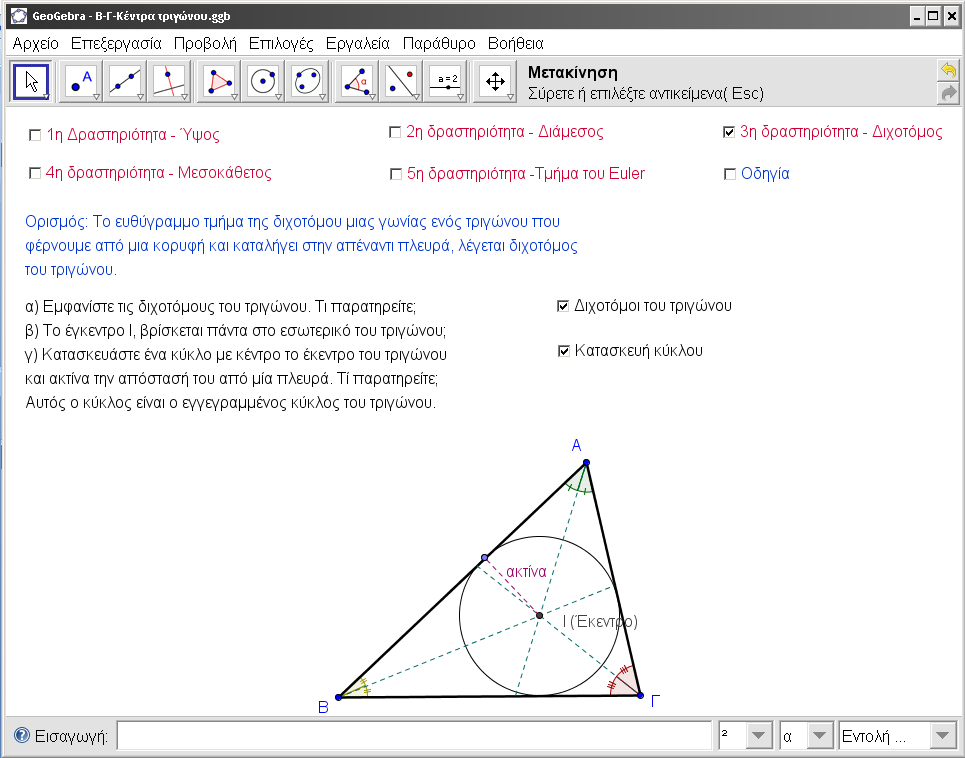 Παράδειγμα δραστηριότητας. Στοχαστικά μαθηματικά (Δεδομένα) Α΄ Γυμνασίου
Σ5 Ερμηνεύουν πίνακες και στατιστικά διαγράμματα, καταλήγουν σε  συμπεράσματα και κάνουν προβλέψεις.
Παράδειγμα δραστηριότητας. Στοχαστικά μαθηματικά (Δεδομένα) Β΄ Γυμνασίου
Σ3 Κατασκευάζουν κυκλικά διαγράμματα και  διαγράμματα διασποράς. 
Σ4 Αναγνωρίζουν ότι η συσχέτιση ανάμεσα σε δύο χαρακτηριστικά δεν είναι κατ’ ανάγκη σχέση αιτίου αποτελέσματος.
Παράδειγμα δραστηριότητας. Στοχαστικά μαθηματικά (Δεδομένα) Γ΄ Γυμνασίου
Συνδυάζουν γνωστές μεθόδους και εργαλεία  για να σχεδιάσουν και να υλοποιήσουν μικρές στατιστικές έρευνες
Δραστηριότητες στο ΠΣ του Γυμνασίου
Τι μαθηματικά και διδακτικά χαρακτηριστικά έχουν οι παραπάνω δραστηριότητες;
Πώς συνδέονται με τα προσδοκόμενα μαθησιακά αποτελέσματα;
Τι θέματα διδακτικής διαχείρισης τίθενται;
Στόχοι –Δραστηριότητες Α΄ Λυκείου (Πρόοδοι) (1/5)
Στόχοι –Δραστηριότητες Α΄ Λυκείου (Πρόοδοι) (2/5)
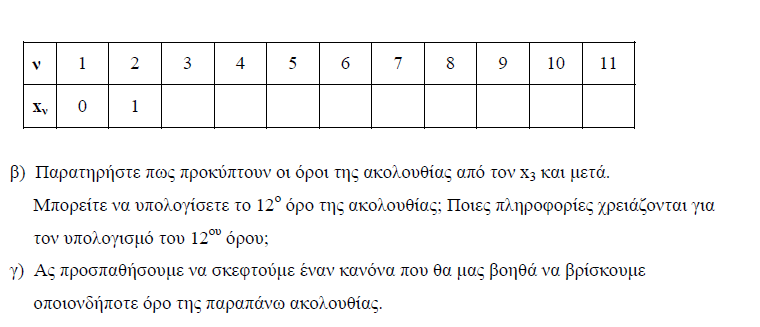 Στόχοι –Δραστηριότητες Α΄ Λυκείου (Πρόοδοι) (3/5)
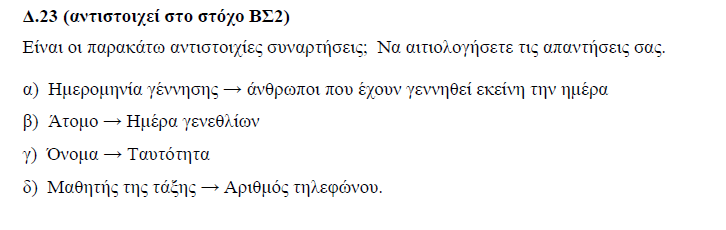 Στόχοι –Δραστηριότητες Α΄ Λυκείου (Πρόοδοι) (4/5)
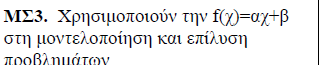 Στόχοι –Δραστηριότητες Α΄ Λυκείου (Πρόοδοι) (5/5)
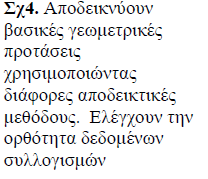 Εργασία
Εντοπίστε από το διαδίκτυο κάποιο διδακτικό υλικό (π.χ. applets, φύλλα εργασίας, διδακτικά εγχειρίδια, δραστηριότητες κ.λπ..). Επιλέξτε ένα και καθορίστε για ποιον/ποιους μαθησιακούς στόχους θα το χρησιμοποιούσατε.  Αναλύστε το υλικό ως προς το είδος της μαθηματικής εμπλοκής των μαθητών που πιστεύετε ότι υποστηρίζουν. Αναφέρατε δύο βασικούς λόγους γιατί θα το χρησιμοποιούσατε.
Τέλος Ενότητας
Χρηματοδότηση
Το παρόν εκπαιδευτικό υλικό έχει αναπτυχθεί στo πλαίσιo του εκπαιδευτικού έργου του διδάσκοντα.
Το έργο «Ανοικτά Ακαδημαϊκά Μαθήματα στο Πανεπιστήμιο Αθηνών» έχει χρηματοδοτήσει μόνο την αναδιαμόρφωση του εκπαιδευτικού υλικού. 
Το έργο υλοποιείται στο πλαίσιο του Επιχειρησιακού Προγράμματος «Εκπαίδευση και Δια Βίου Μάθηση» και συγχρηματοδοτείται από την Ευρωπαϊκή Ένωση (Ευρωπαϊκό Κοινωνικό Ταμείο) και από εθνικούς πόρους.
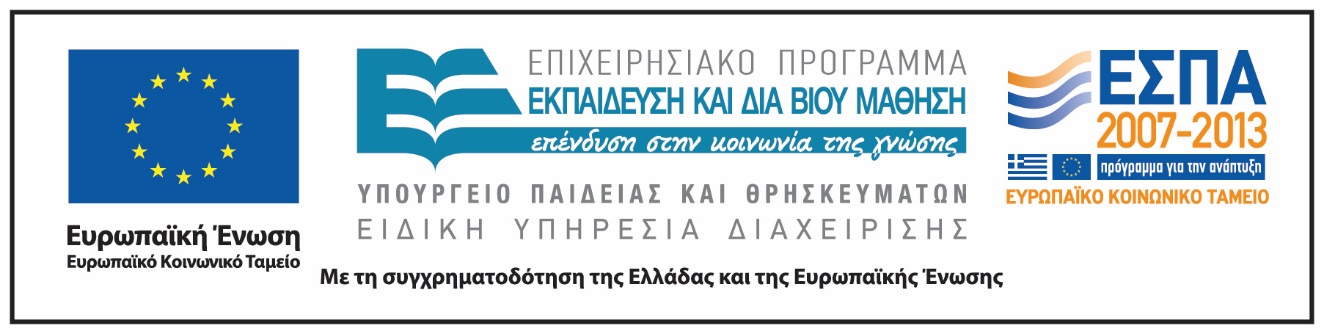 Σημειώματα
Σημείωμα Αναφοράς
Copyright Εθνικόν και Καποδιστριακόν Πανεπιστήμιον Αθηνών, Δέσποινα Πόταρη 2014. Δέσποινα Πόταρη. «Διδακτική Μαθηματικών ΙΙ. Η έννοια της μαθηματικής δραστηριότητας ». Έκδοση: 1.0. Αθήνα 2014. Διαθέσιμο από τη δικτυακή διεύθυνση: http://opencourses.uoa.gr/courses/ MATH220.
Σημείωμα Αδειοδότησης
Το παρόν υλικό διατίθεται με τους όρους της άδειας χρήσης Creative Commons Αναφορά, Μη Εμπορική Χρήση Παρόμοια Διανομή 4.0 [1] ή μεταγενέστερη, Διεθνής Έκδοση.   Εξαιρούνται τα αυτοτελή έργα τρίτων π.χ. φωτογραφίες, διαγράμματα κ.λ.π.,  τα οποία εμπεριέχονται σε αυτό και τα οποία αναφέρονται μαζί με τους όρους χρήσης τους στο «Σημείωμα Χρήσης Έργων Τρίτων».
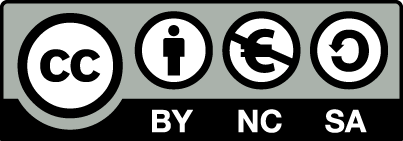 [1] http://creativecommons.org/licenses/by-nc-sa/4.0/ 

Ως Μη Εμπορική ορίζεται η χρήση:
που δεν περιλαμβάνει άμεσο ή έμμεσο οικονομικό όφελος από την χρήση του έργου, για το διανομέα του έργου και αδειοδόχο
που δεν περιλαμβάνει οικονομική συναλλαγή ως προϋπόθεση για τη χρήση ή πρόσβαση στο έργο
που δεν προσπορίζει στο διανομέα του έργου και αδειοδόχο έμμεσο οικονομικό όφελος (π.χ. διαφημίσεις) από την προβολή του έργου σε διαδικτυακό τόπο

Ο δικαιούχος μπορεί να παρέχει στον αδειοδόχο ξεχωριστή άδεια να χρησιμοποιεί το έργο για εμπορική χρήση, εφόσον αυτό του ζητηθεί.
Διατήρηση Σημειωμάτων
Οποιαδήποτε αναπαραγωγή ή διασκευή του υλικού θα πρέπει να συμπεριλαμβάνει:
το Σημείωμα Αναφοράς
το Σημείωμα Αδειοδότησης
τη δήλωση Διατήρησης Σημειωμάτων
το Σημείωμα Χρήσης Έργων Τρίτων (εφόσον υπάρχει)
μαζί με τους συνοδευόμενους υπερσυνδέσμους.